Analysis Tools: Discussion Session - Experiment
Conveners: 
Dave Ireland, Ryan Mitchell
Key Issues:
How do we best use theoretical guidance to analyse data?
What are the capabilities of modern computational hardware?
How do we decide when we have found new physics?
What can theorists expect from experiments?
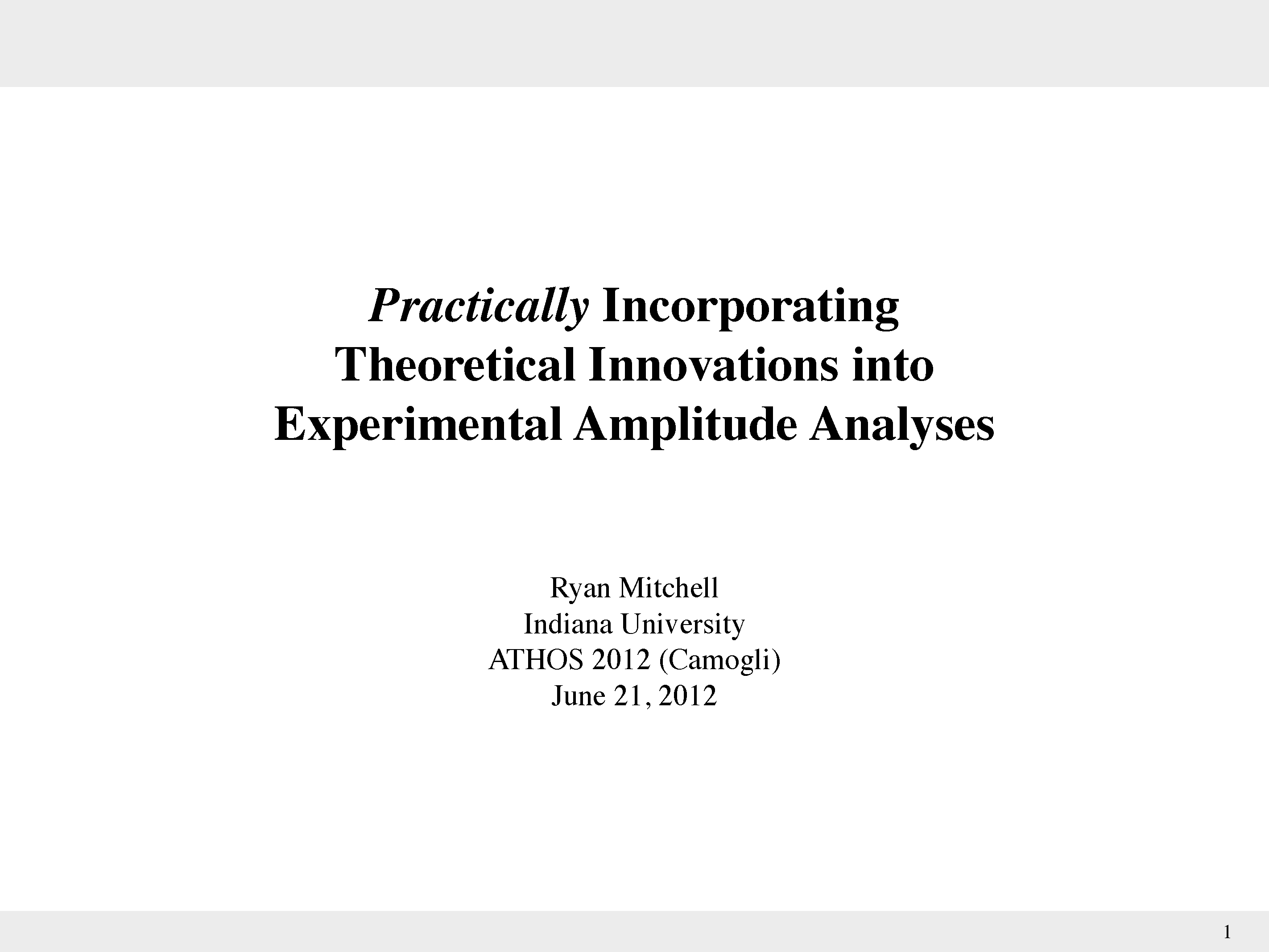 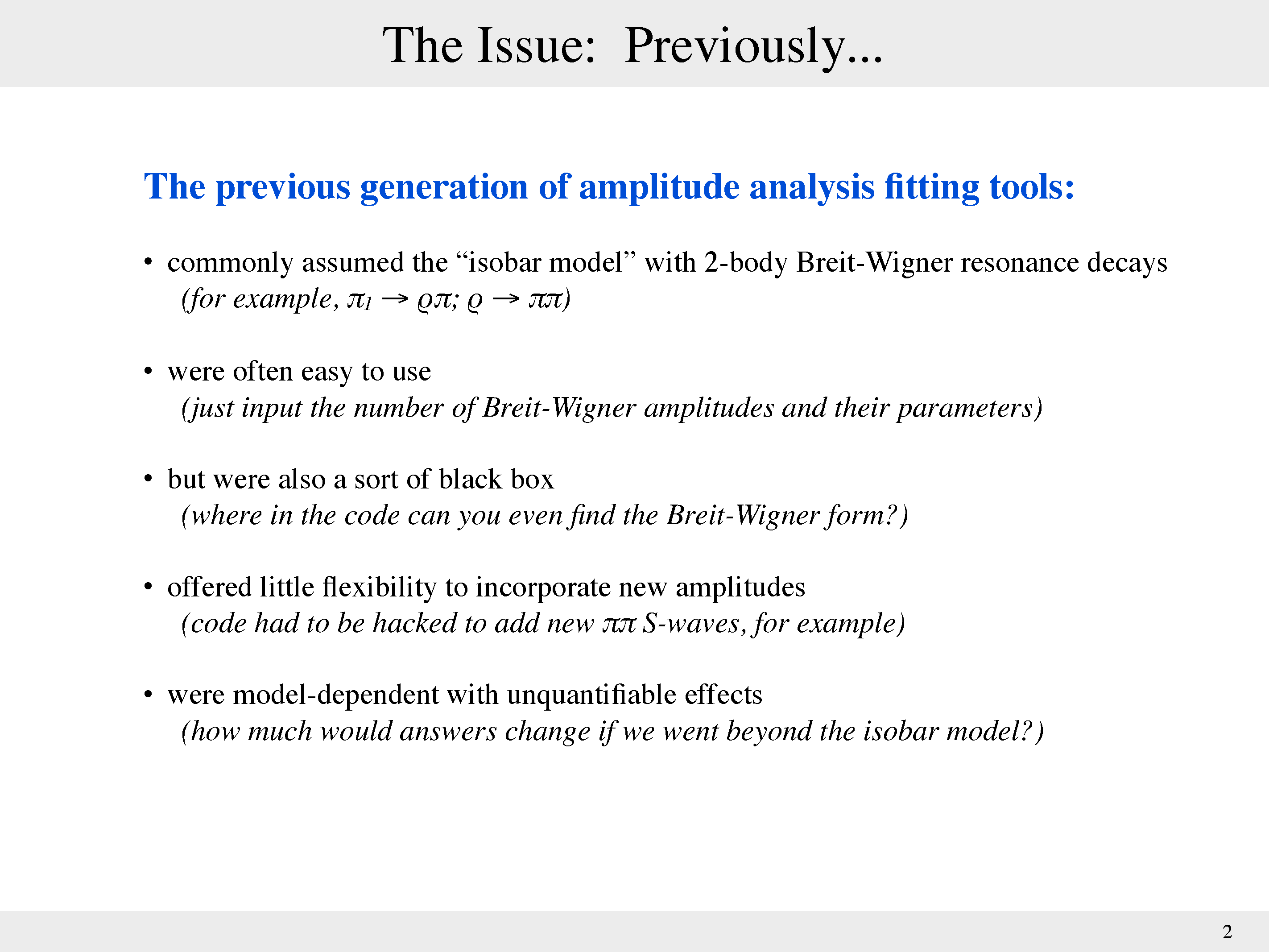 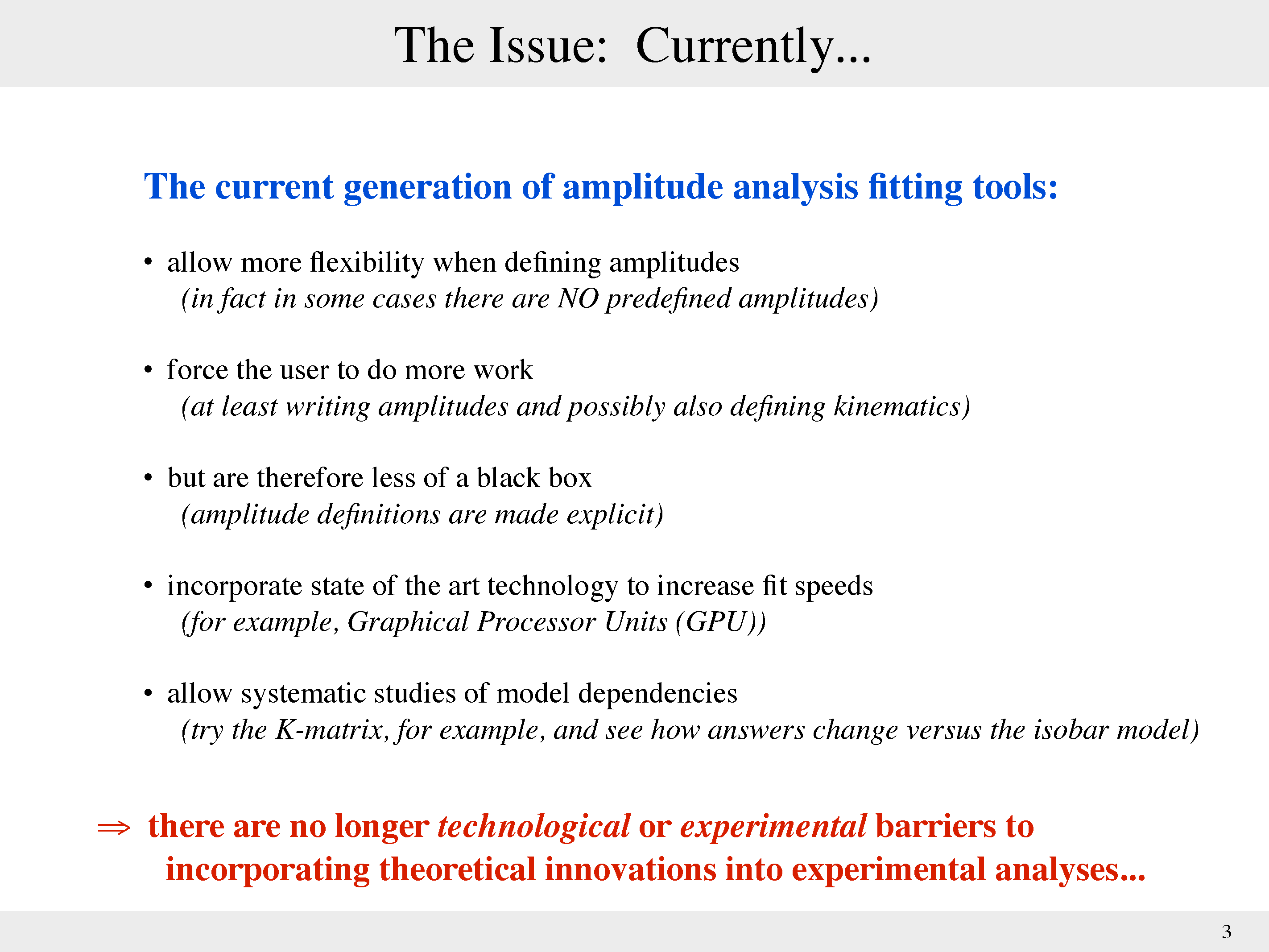 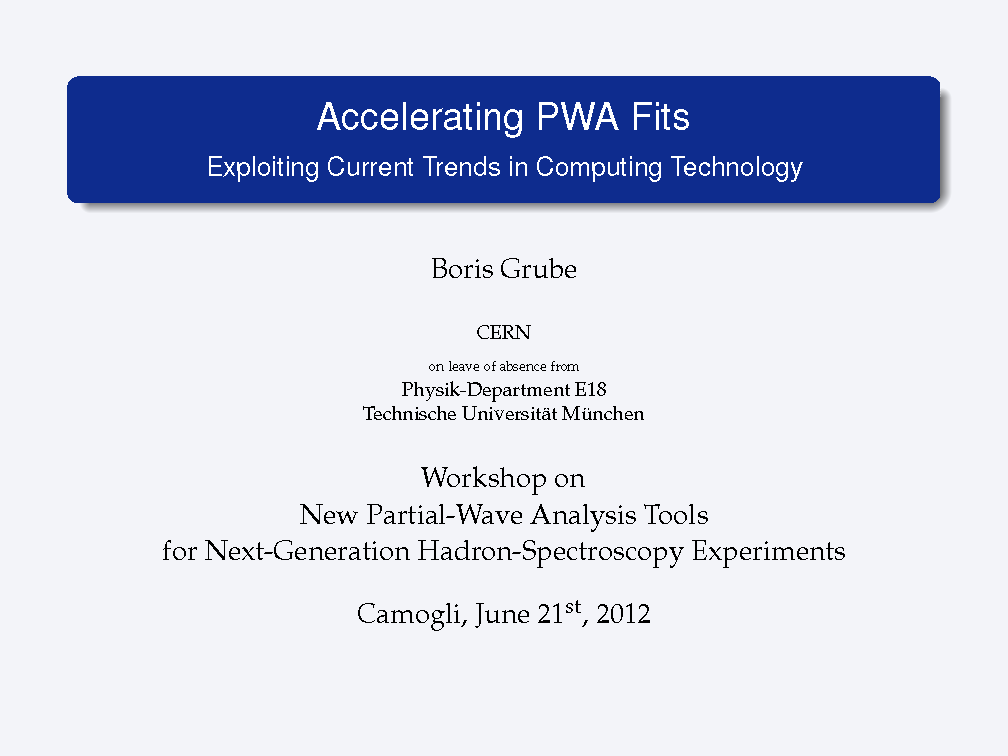 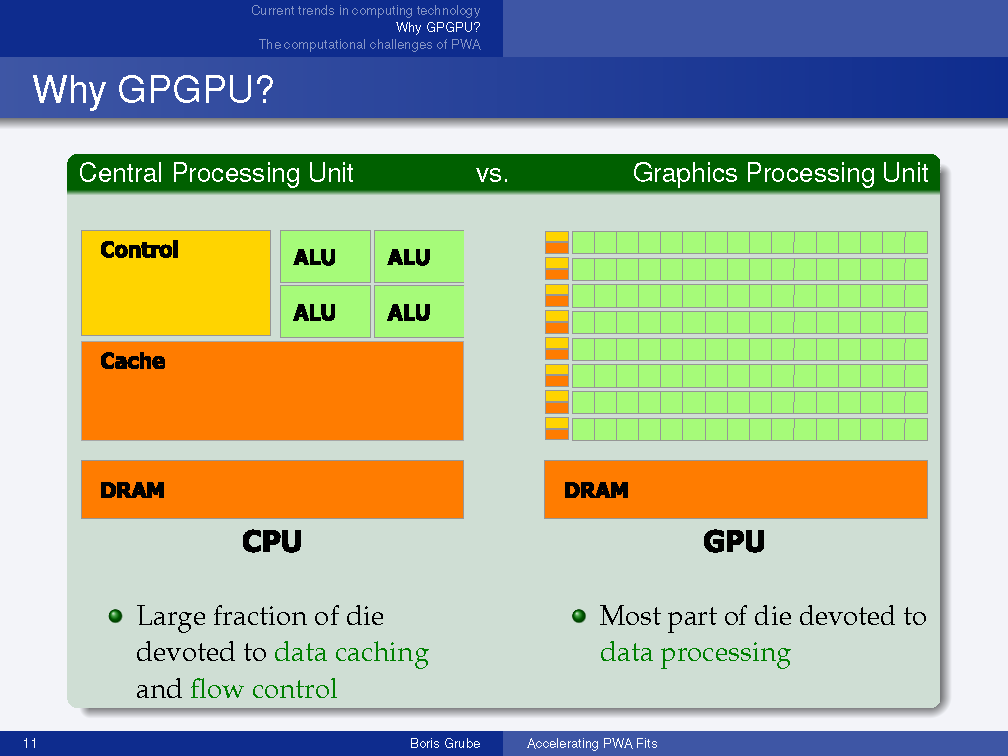 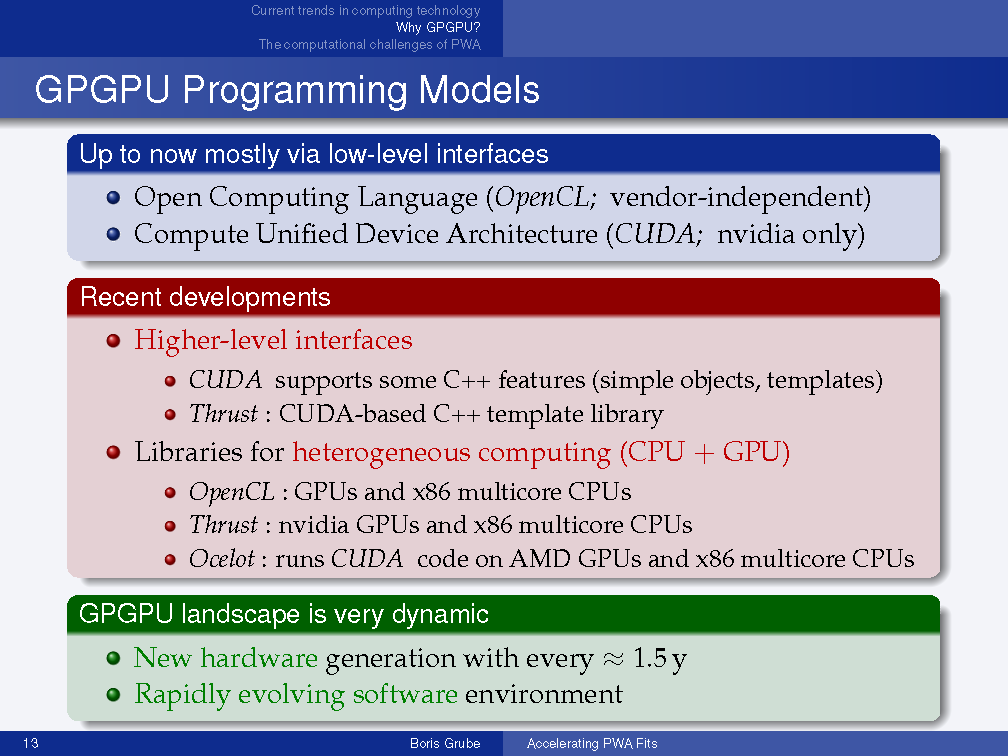 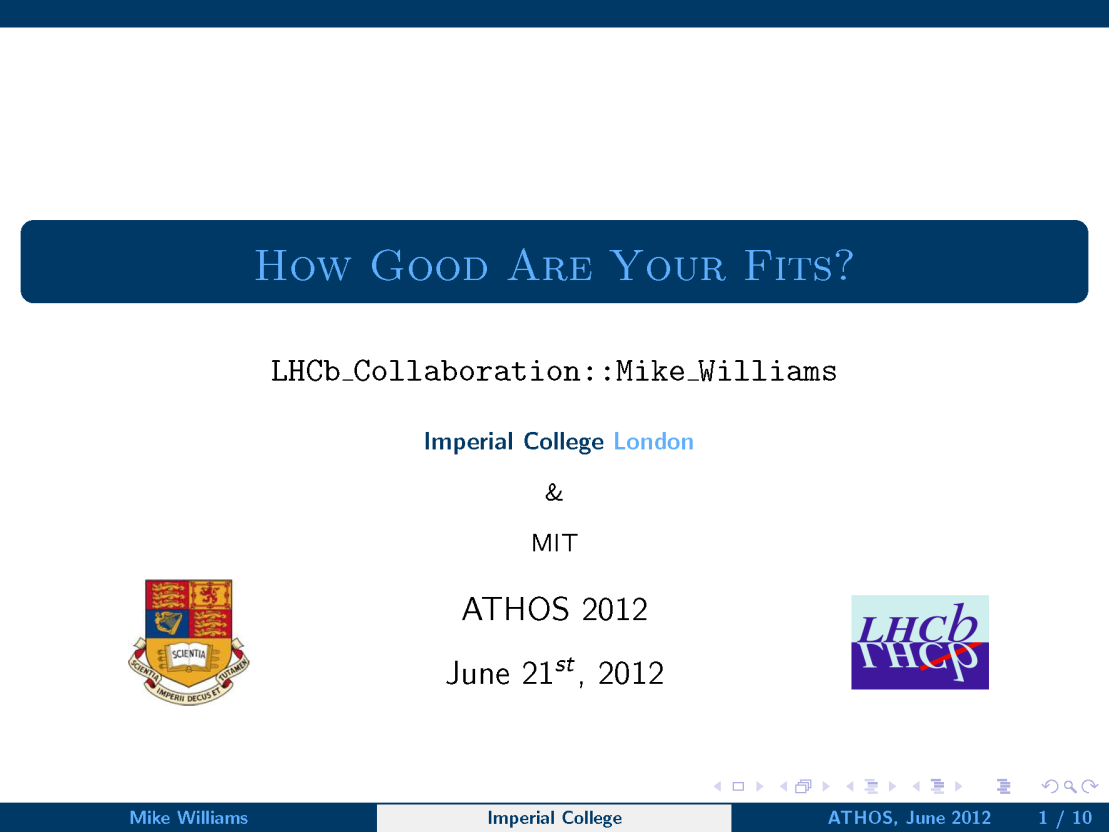 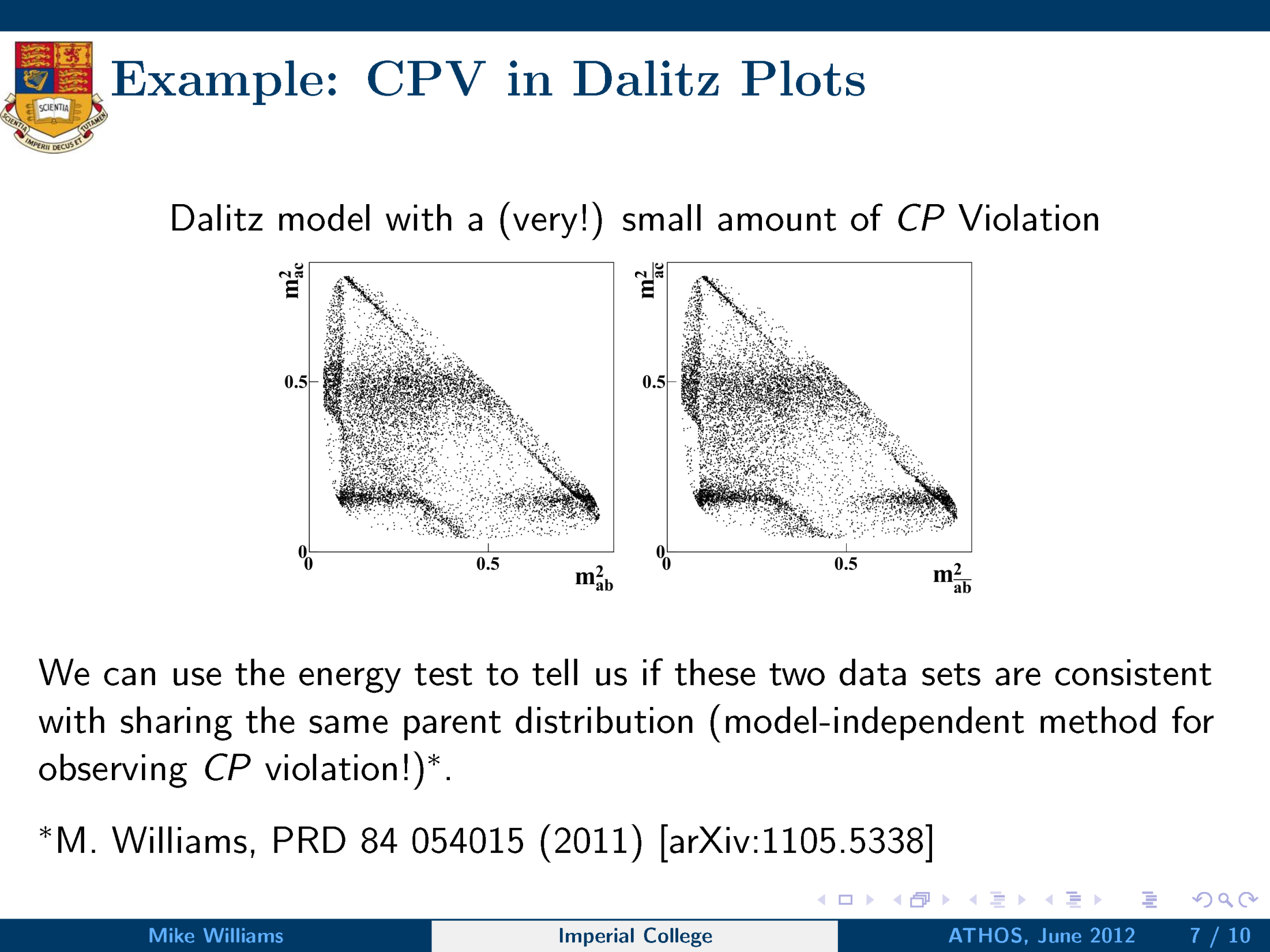 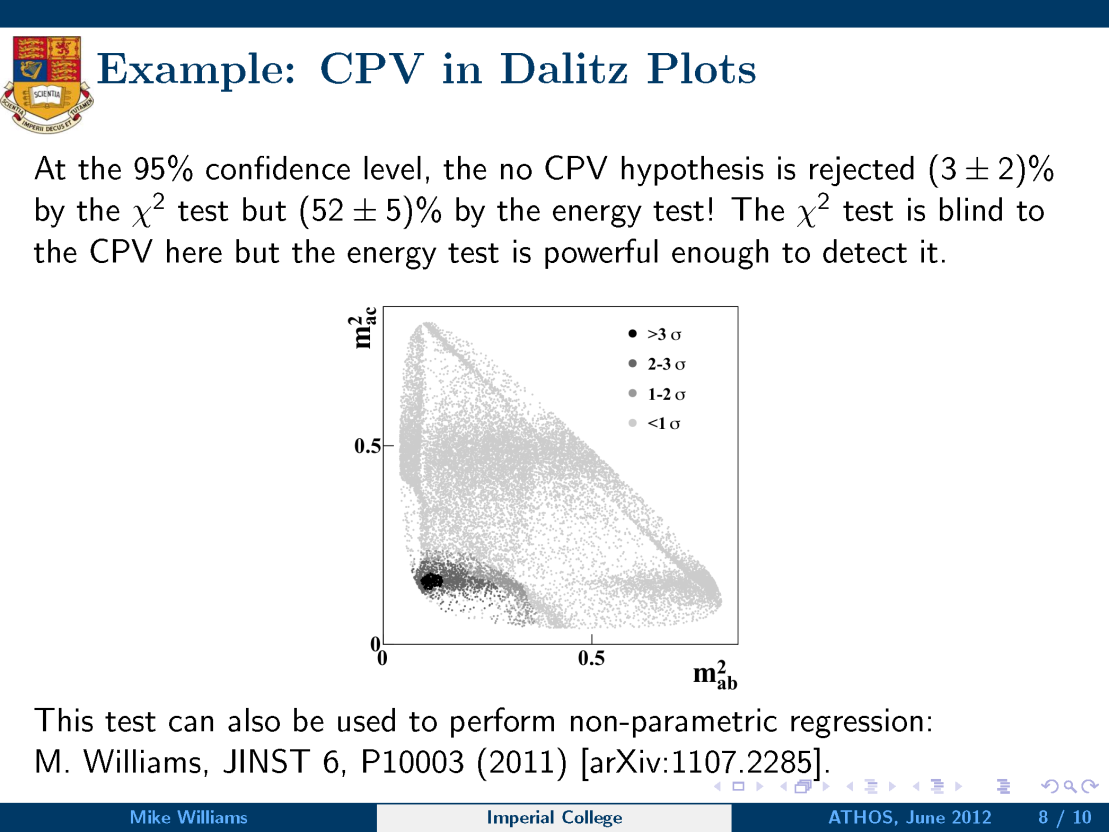 Additional comments…
GPUs and other hardware developments are “game-changing” for PWA fitting
“Modern” computing strategies should be considered
Discussion:
How do we best use theoretical guidance to analyse data?
What are the capabilities of modern computational hardware? Future requirements ?
How do we decide when we have found new physics?